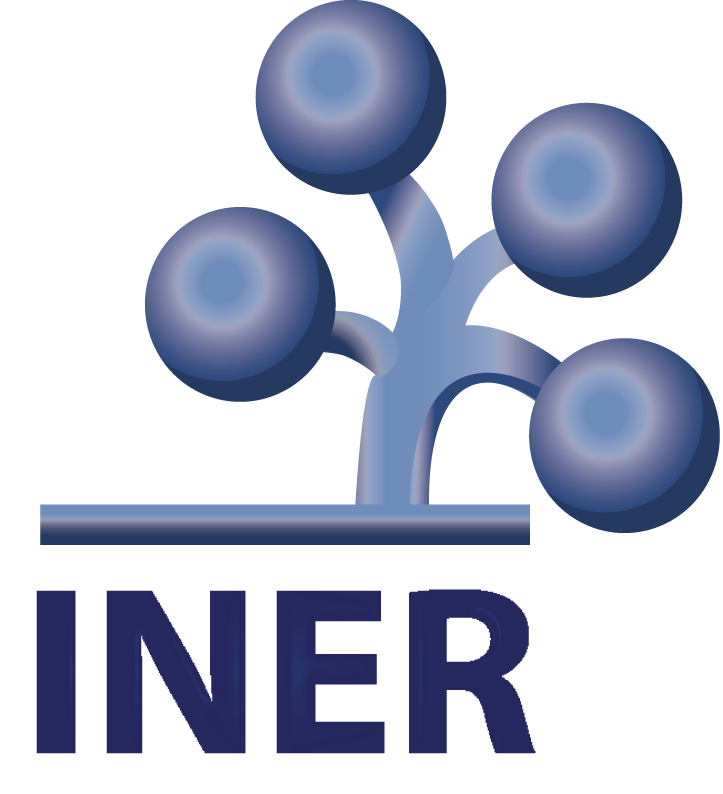 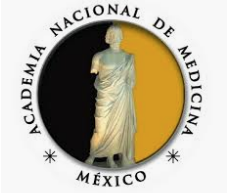 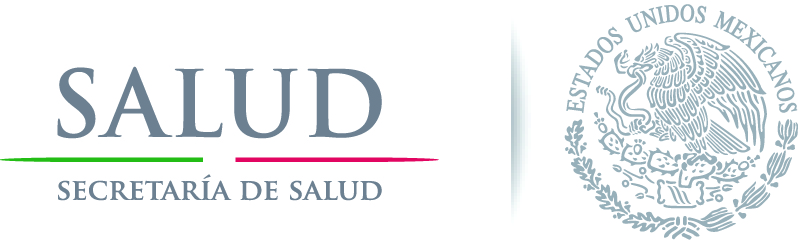 INER
Tabaquismo y cáncer de pulmón
Dra. A. Renata Báez Saldaña
Instituto Nacional de Enfermedades Respiratorias
Agenda
Epidemiología descriptiva sobre el tabaquismo y su contribución a todas las causas de muerte con énfasis en el cáncer de pulmón
Convenio Marco para el Contro del Tabaco de la OMS
Tendencias del cáncer de pulmón en América Latina
Contribución de la genética y epigenética en los fumadores para el desarrollo del cáncer de pulmón
Factores de riesgo para el cáncer de pulmón
Área geográfica
Estilos de vida
Tabaquismo
Dieta baja en frutas y verduras
Sexo y características raciales
Factores ambientales
Contaminación intramuros
Contaminacón ambiental
Humo de tabaco ambiental
Exposición a radón
Predisposición genética
Exposiciones de tipo 
ocupacional
Asbesto 
Otros
Interacciones sinérgicas
Ann Glob Health. ; 85(1): . doi:10.5334/aogh.2419
Tabaquismo, 2018
Principal factor de riesgo individual prevenible a nivel global
Seis de las 8 causas principales de muerte
Ocasiona 1 de cada 6 fallecimientos por enfermedades no transmisibles
9.6 millones de muertes por todos los tipos de cáncer en el mundo
Por tabaco 22%
Una de las causas más importantes de muerte prematura prevenible
WHO Report on the global tobacco epidemic, 2017
WHO. Global report mortality atrributable to tobacco. 2012
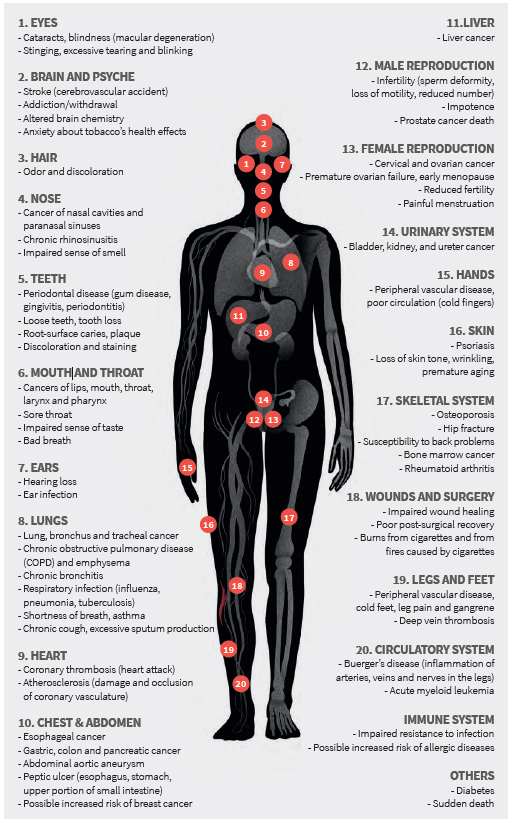 7000 agentes químicos
70 carcinógenos 
El riesgo de enfermedad y muerte aumenta con el número de cigarros fumados
El daño se inicia con unos pocos
Un fumador pierde en promedio 10-11 años de vida
Contribución del tabaco a las causas principales de muerte en el mundo
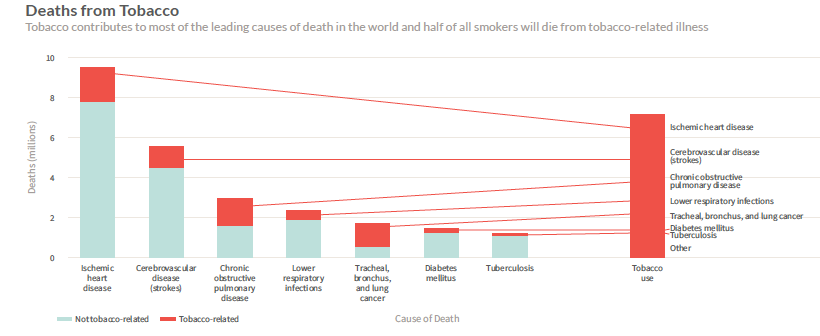 La mitad de los fumadores mueren por enfermedades relacionadas al tabaquismo
Tabaco y cáncer de pulmón
Muertes por cáncer pulmón
85-90 % por tabaquismo
Riesgo de cáncer de pulmón en fumadores
10-30 veces
TOMADO DE BINMADNA
World Health Organization. Cancer. Key Facts. Siegel, R.L.; Miller, K.D.; Jemal, A. Cancer statistics, 2018. CA Cancer J. Clin. 2018, 68, 7–30
Probabilidad acumulada de morir por cáncer de pulmón en hombres y mujeres por estatus de tabaquismo, 1982-1988.
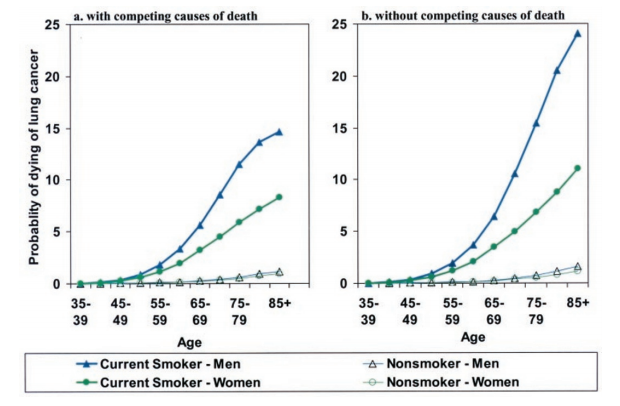 24.1%
14.6%
11.0%
8.3%
1.6 y 1.1%
1.1 y 0.9%
Thun MJ. Oncogene 2002; 21:7307
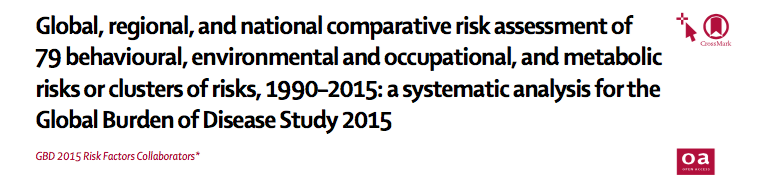 Lancet 2016;388:1659-724
Factores de riesgo principales para DALYs, ambos sexos, 1990-2005-2015, con porcentajes de cambio en número de DALYs, para todas las edades y tasas estandarizadas por edad.
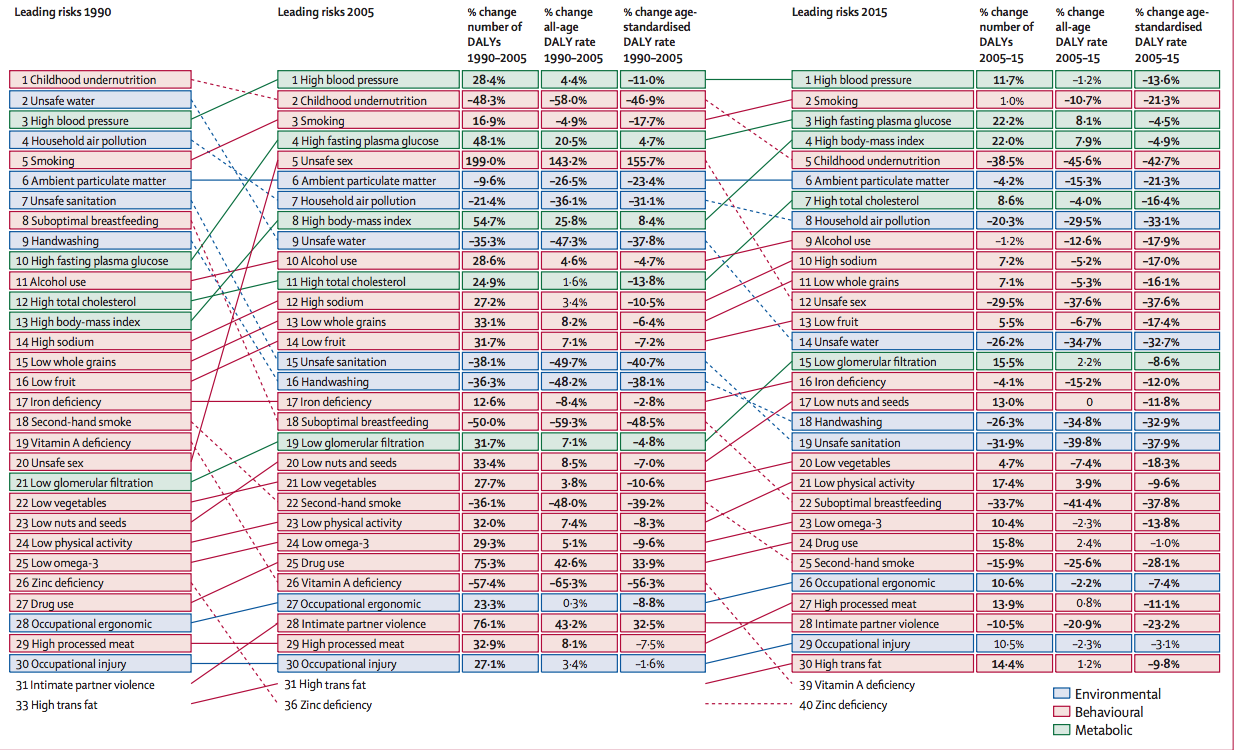 Organización de las Naciones Unidas, Asamblea 2015. Agenda 2030
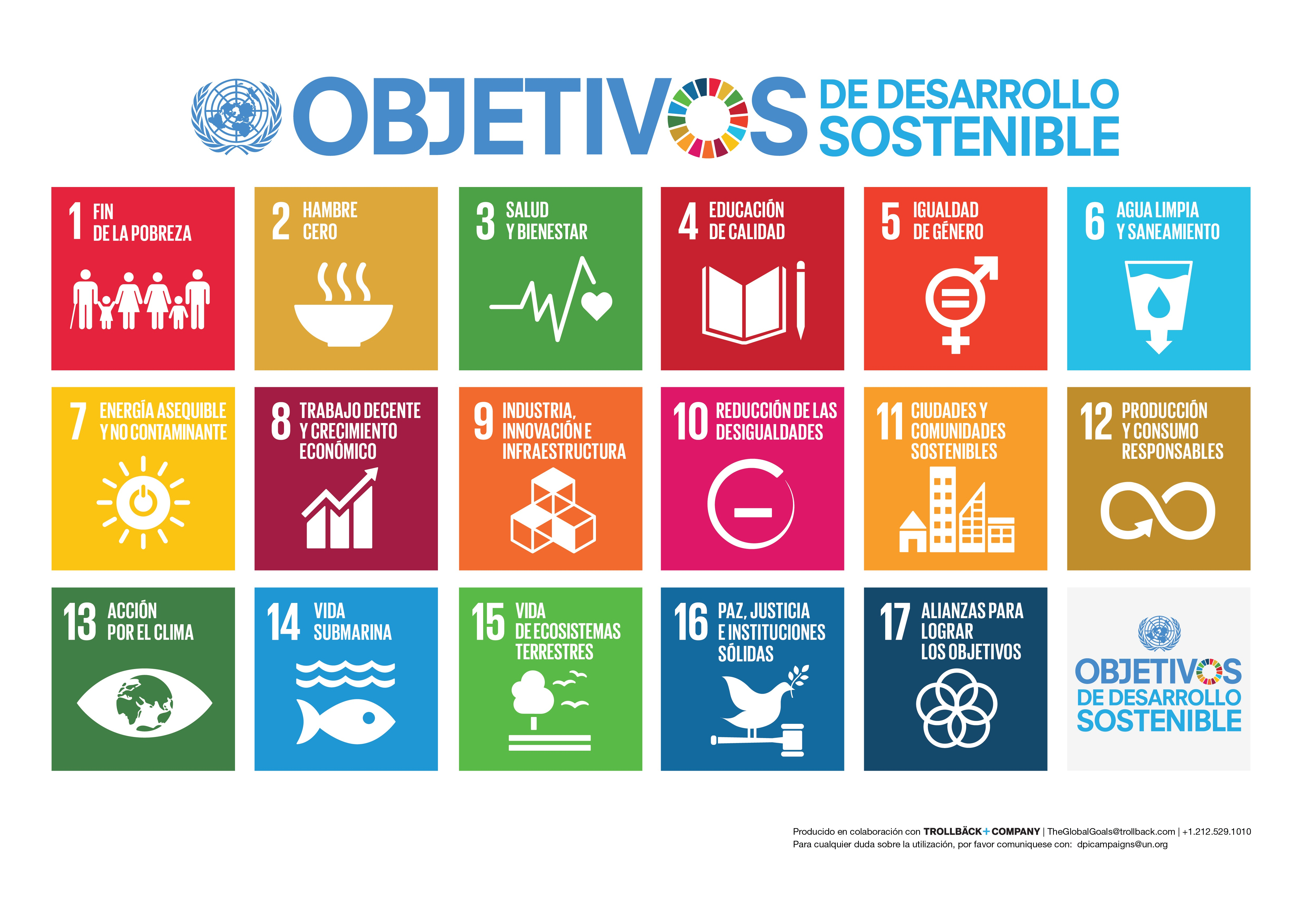 Organización de las Naciones Unidas. Agenda 2030
3.4 Reducir en un tercio la mortalidad prematura por ENT para 2030
Reducir 30% la prevalencia de consumo actual de tabaco para 2025
3A  Fortalecimiento y aplicación del CMCT de la OMS
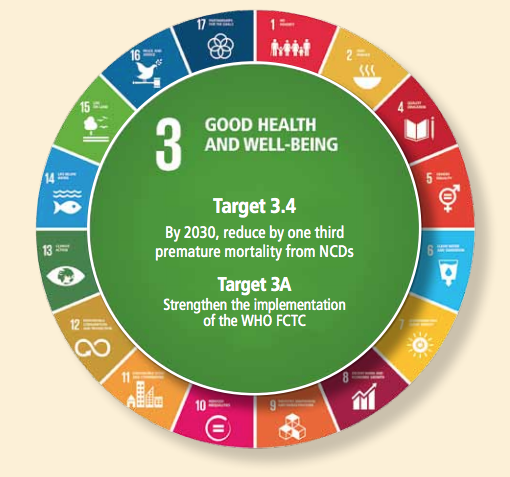 Convenio Marco Para el Control del Tabaquismo
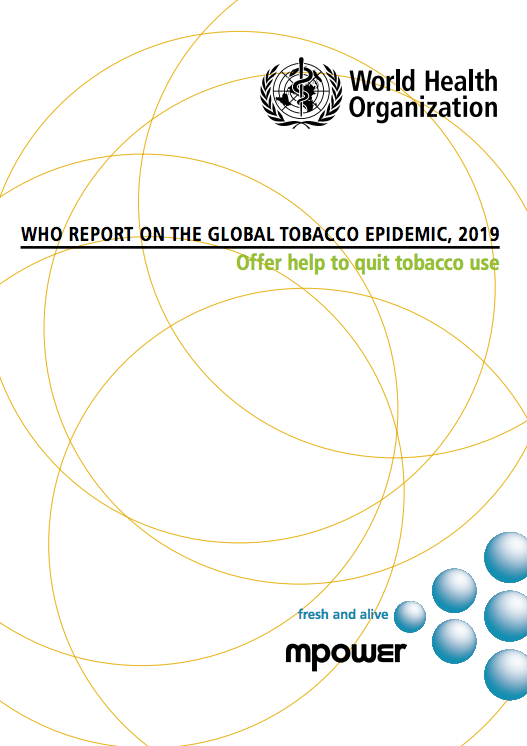 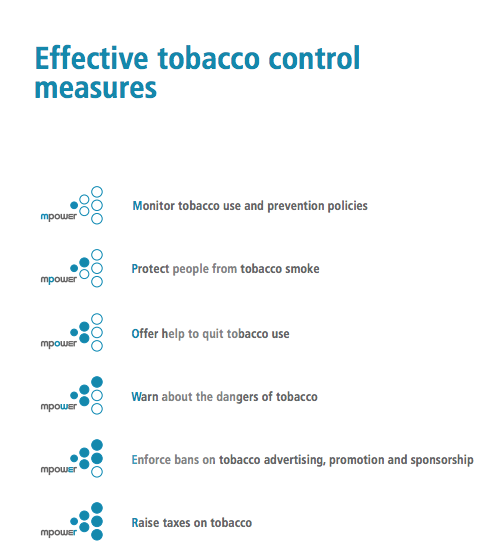 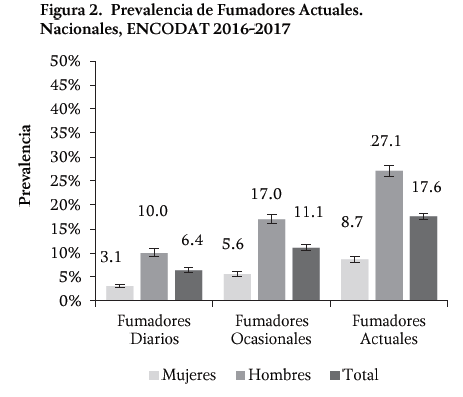 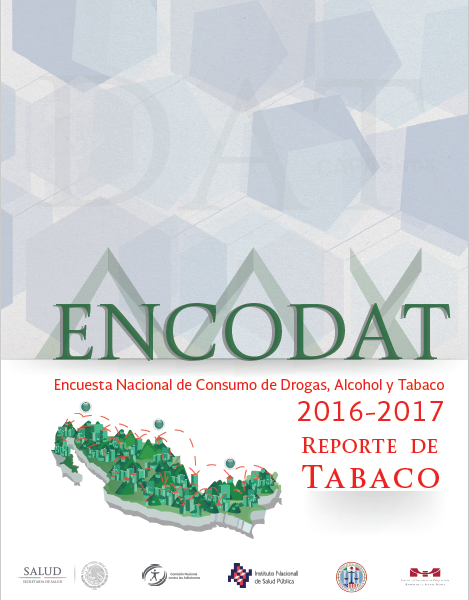 Convenio Macro Para el Control del Tabaquismo
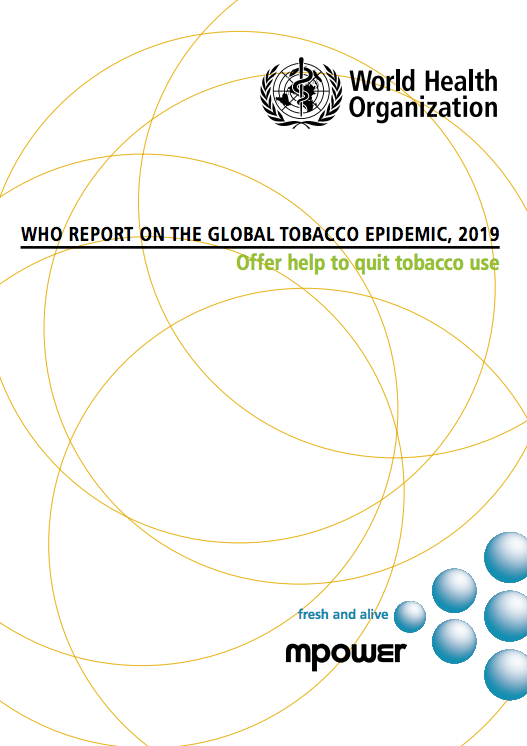 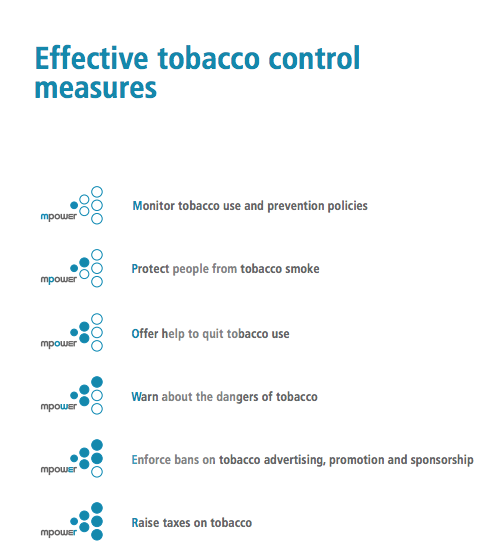 Probabilidad muerte por cáncer de pulmón después de la cesación del tabaquismo, 1984-1991
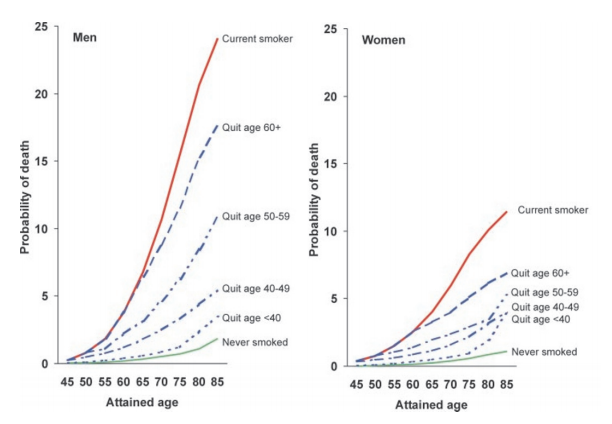 El riesgo de cáncer de pulmón después de la cesación del tabaquismo es menor que en los que continúan fumando
Elemento importante como evidencia de causalidad.
Consumo de cigarros per capita en adultos mayores de 18 años
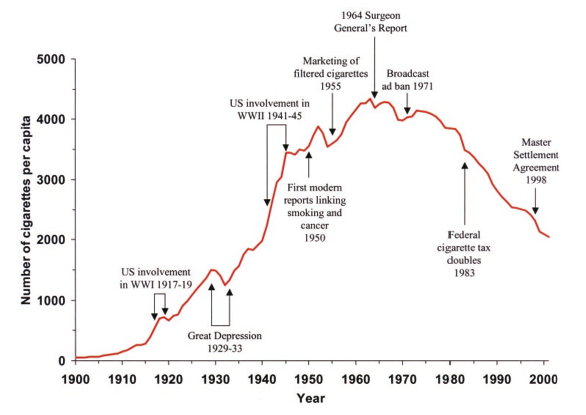 Adaptado de MMWR, 1999: 48(43): 986 ± 993. Additional data obtained from Tobacco Situation and Outlook, Sept 2001
Tendencias en las tasas de mortalidad por cáncer de pulmón en hombres (A) y mujeres (B) (ASR por 100,000 habitantes).  Latinoamérica
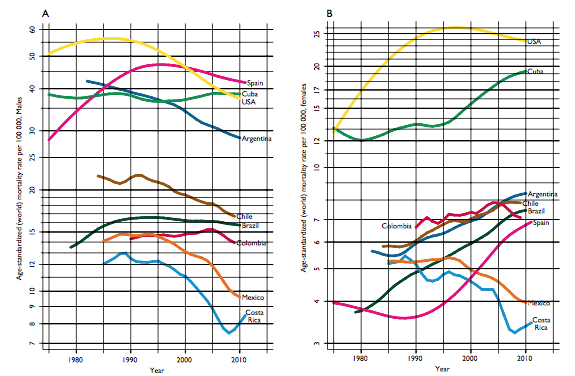 Tasas de mortalidad en mujeres con tendencias en aumentando excluyendo a México y Costa Rica
Tasas de mortalidad en hombres con tendencias decrecientes excepto en Cuba
Bray F, Piñeros M. salud pública méxico 2016: 58;104
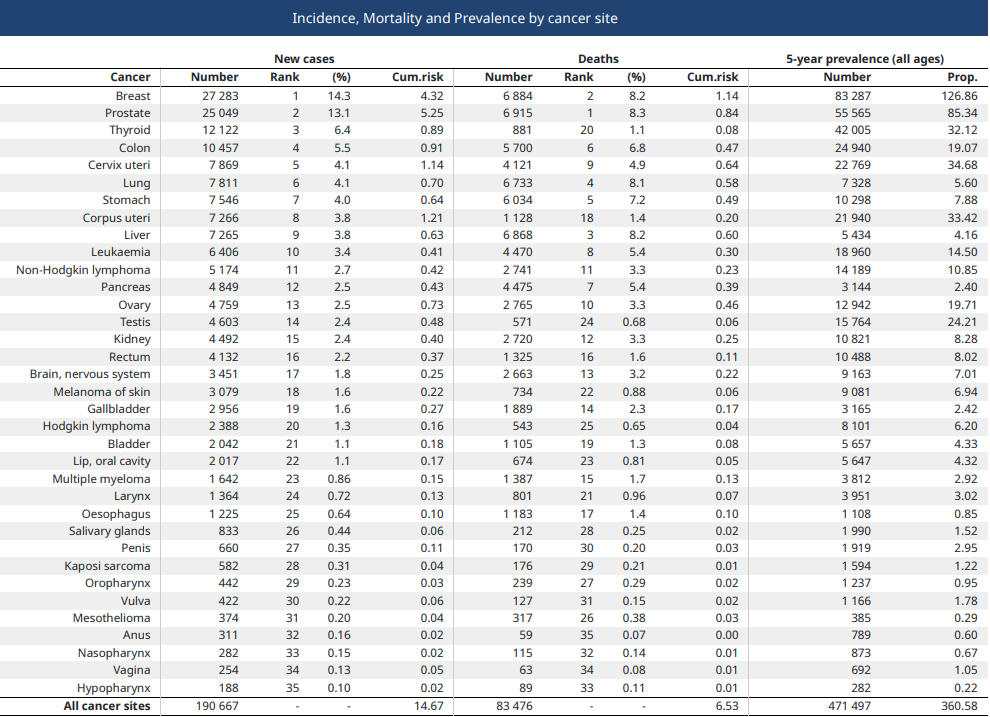 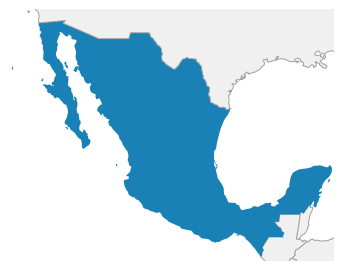 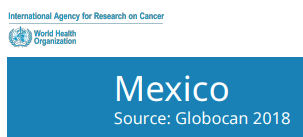 The Global Cancer Observatory, May, 2019.
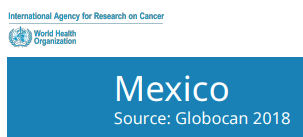 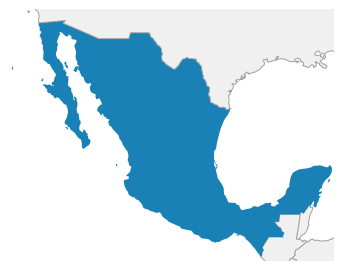 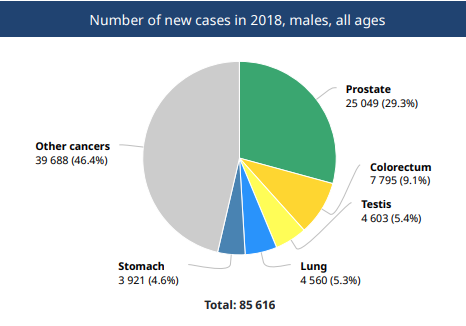 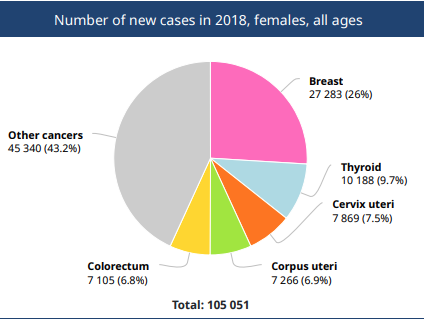 The Global Cancer Observatory  May, 2019.
Epidemiología del cáncer de pulmón en fumadores
No todos los fumadores morirán por cáncer de pulmón
Riesgo de un fumador de morir por cáncer de pulmón
Hombres 24%
Mujeres 11%
World Health Organization. Cancer. Key Facts. Siegel, R.L.; Miller, K.D.; Jemal, A. Cancer statistics, 2018. CA Cancer J. Clin. 2018, 68, 7–30
Formación de aductos en el DNA durante la carcinogénesis pulmonar
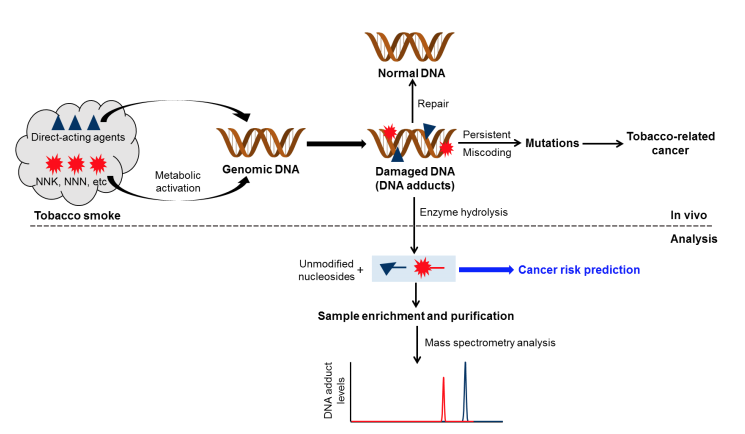 Int J Cancer 2012; 131:2724-2732
Genética de la historia natural del tabaquismo
Genes heredados
Iniciación al tabaquismo
Tendencia individual para experimentar con el tabaco
Adicción
Desarrollar dependencia
Dejar de fumar
Metabolismo de carcinógenos
Activación, detoxificación, excreción o absorción de carcinógenos absorbidos
Reparación tisular
Supresión del tumor
Reparar o eliminar el daño genético
Estudio genético y epigenético del cáncer de pulmón por tabaquismo
Utilidad clínica
Incio temprano de prevención
Es prioridad evitar su uso
Investigar entre los fumadores los factores de riesgo y susceptibilidad para cáncer de pulmón
Estudios de cribaje
Toxics 2019, 7, 16; doi:10.3390/toxics7010016
World Health Organization. Cancer. Key Facts. Siegel, R.L.; Miller, K.D.; Jemal, A. Cancer statistics, 2018. CA Cancer J. Clin. 2018, 68, 7–30
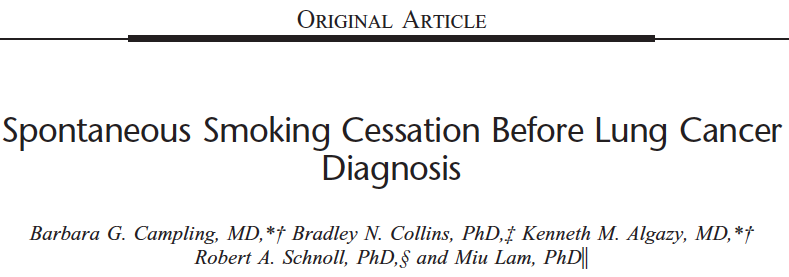 Algunos pacientes con cáncer de pulmón dejan de fumar antes de su  diagnóstico.
“the quitting ill effect”
En este estudio el 48% de los fumadores con cap, dejaron de fumar antes del diagnóstico
11% de estos fueron sintomáticos cuando dejaron de fumar
Podría considerarse en estudios para la detección temprana
J Thorac Oncol 2011;6:517-524
Conclusiones
El problema mundial del tabaquismo representa uno de los principales desafíos para todos los gobiernos
Se han alcanzado grandes logros en la protección de la población frente al tabaquismo
Continúa siendo el principal factor de riesgo individual prevenible a nivel global
La identificación de mutaciones y eventos epigenéticos que favorecen el desarrollo de cáncer atribuible al tabaquismo son la base para los estudios clínicos para la prevención y el diagnóstico temprano de cáncer de pulmón
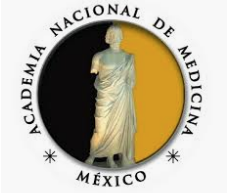 Gracias
baezrd@unam.mx